Ажурные наличникиСоставитель: учитель изобразительного искусства МБОУ «ЯСШК №1» Назарова Надежда александровна
Умирает село, умирает, Это сразу заметно теперь. Не поёт здесь никто, не рожает Не откроется новая дверь. Лишь шумят тополя старожилы, Словно памятник жизни былой. Зарастает усадьба крапивой, Где нахмурился домик пустой. Не гуляют стада за деревней И не радует поле зерном. Что ж случилось с тобою, Россия? Без села мы же все пропадём...
Деревня Новодольские посёлки ульяновской области
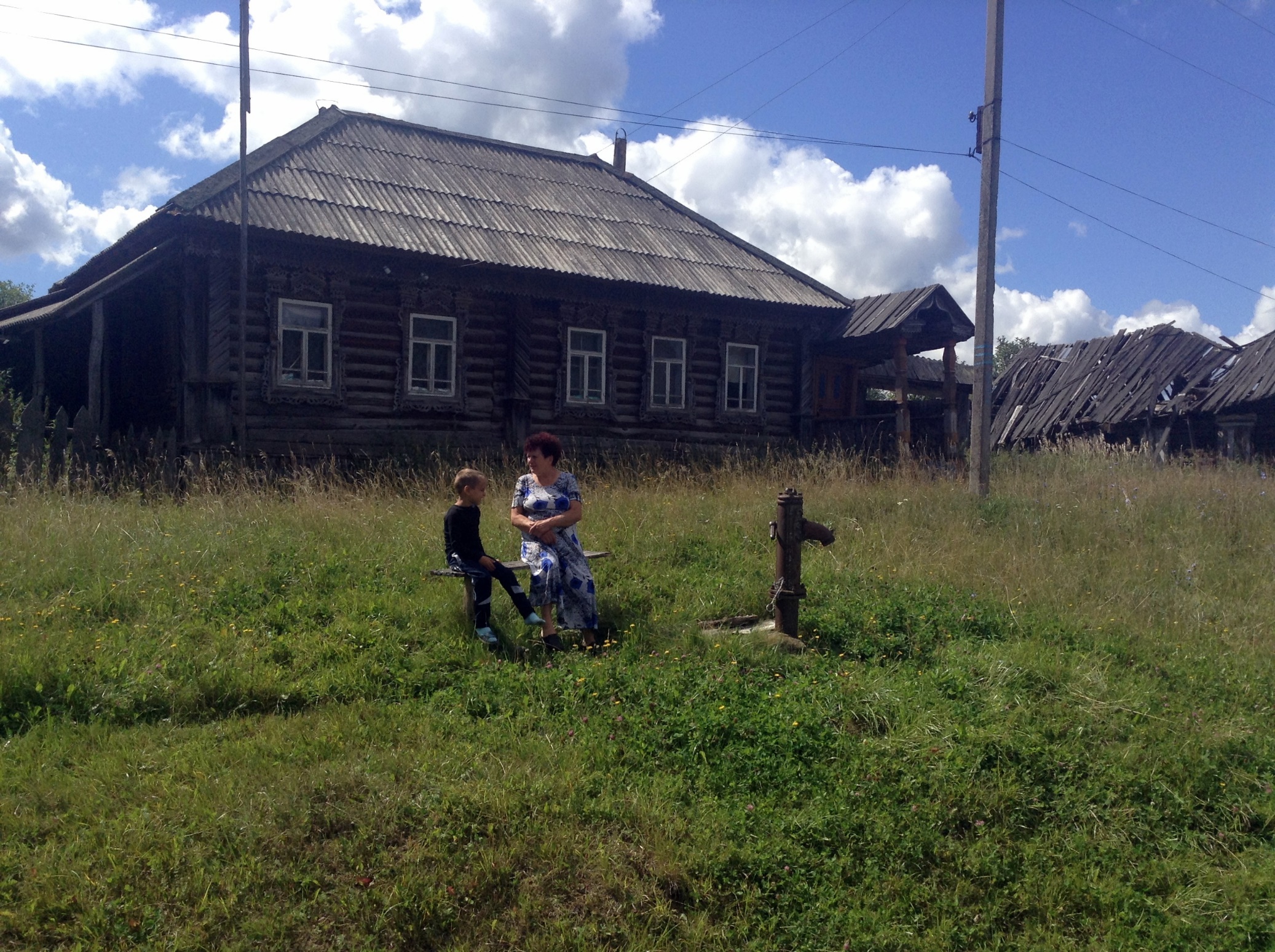 Дом, в котором осталось детство
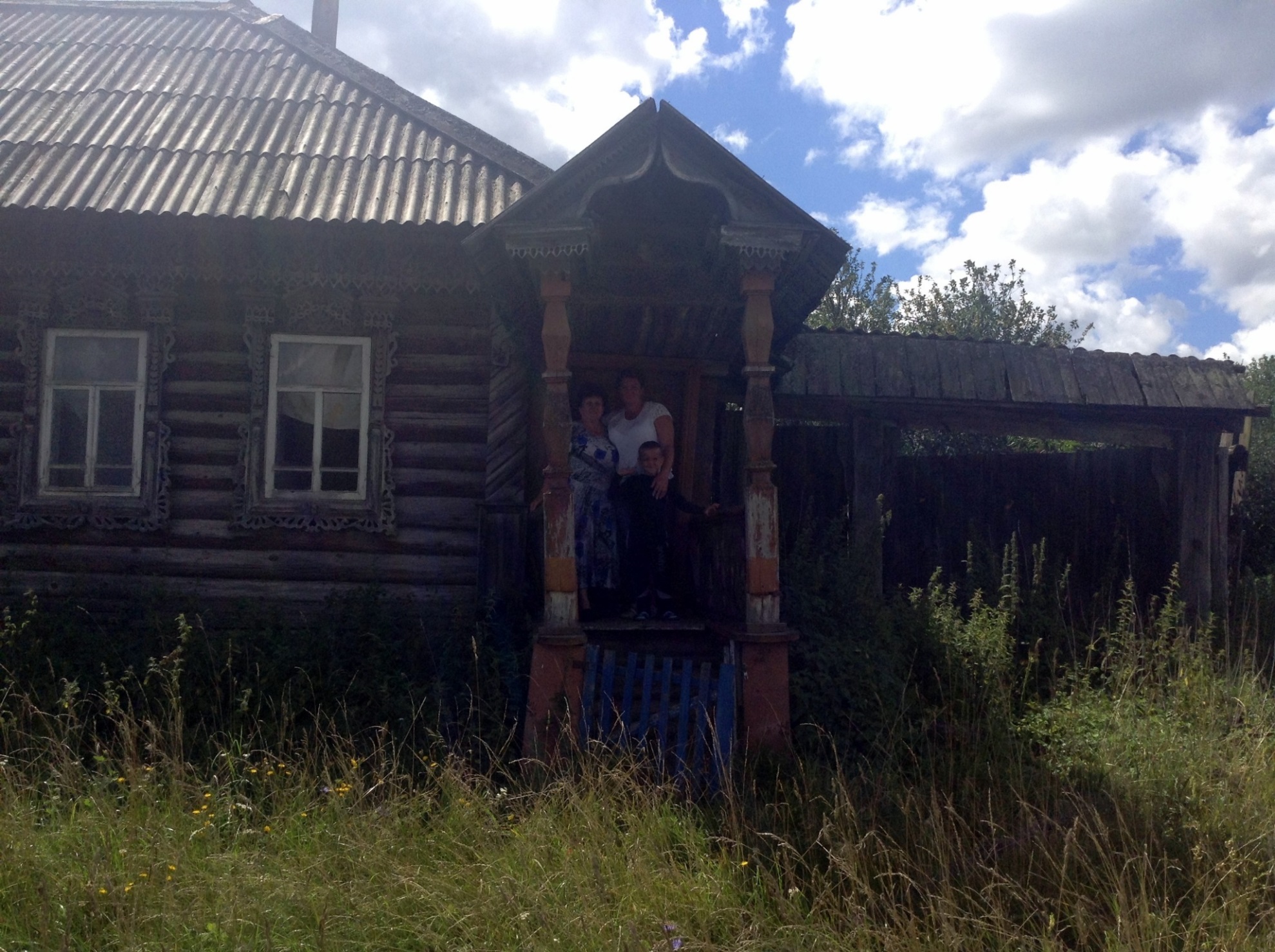 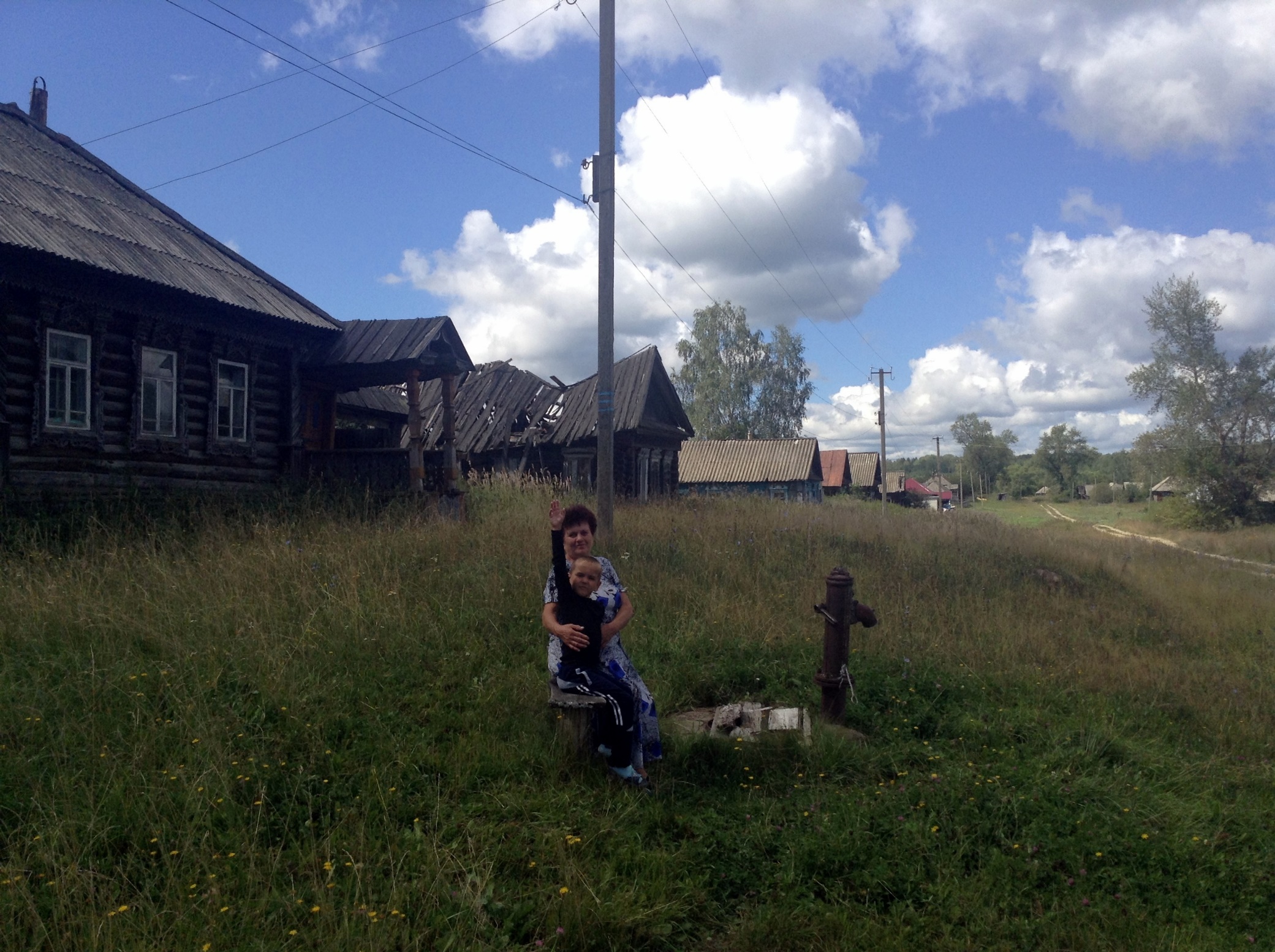 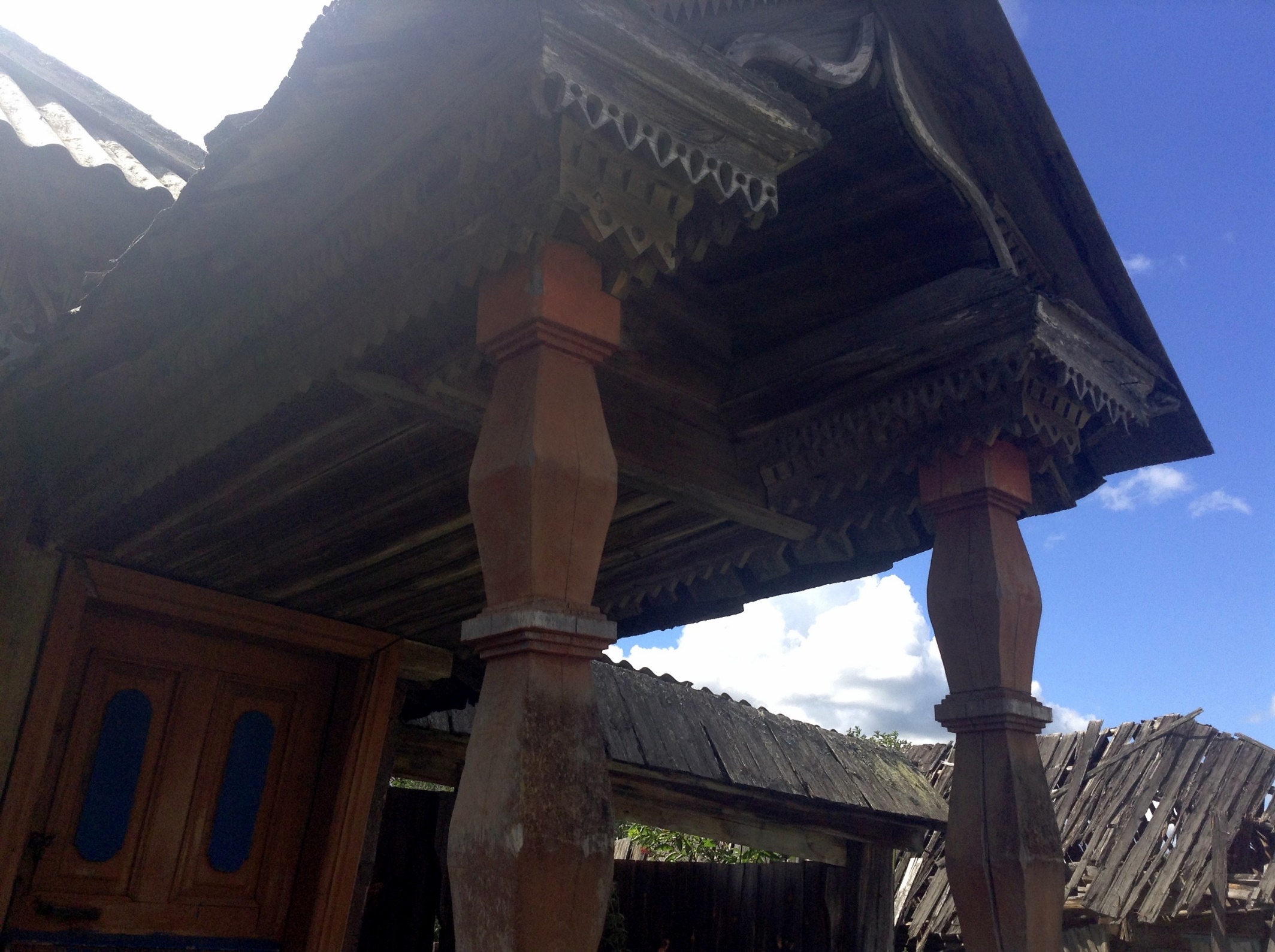 Оформление окон – важная и всегда актуальная тема. Окна украшают дом..
Нали́чники - декоративное оформление оконного проёма в виде накладных фигурных профилированных планок, Выполненный из дерева и обильно украшенный резьбой — резной наличник. Функционально наличник прикрывает щель между стеной и оконной коробкой.
Резные наличники, сделанные на заказ у местного мастера. У каждого дома наличники с разными узорами – отличительными знаками.
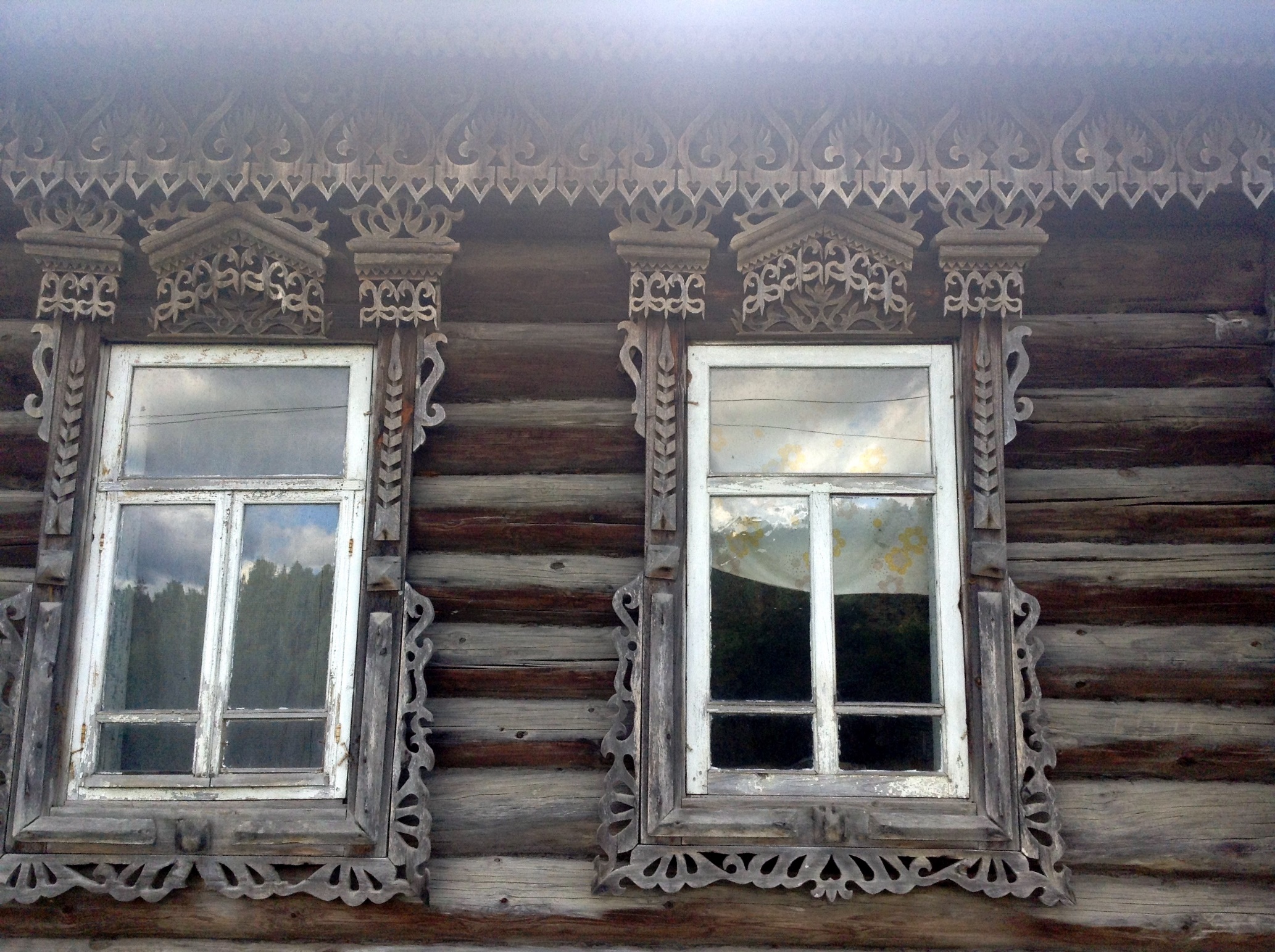 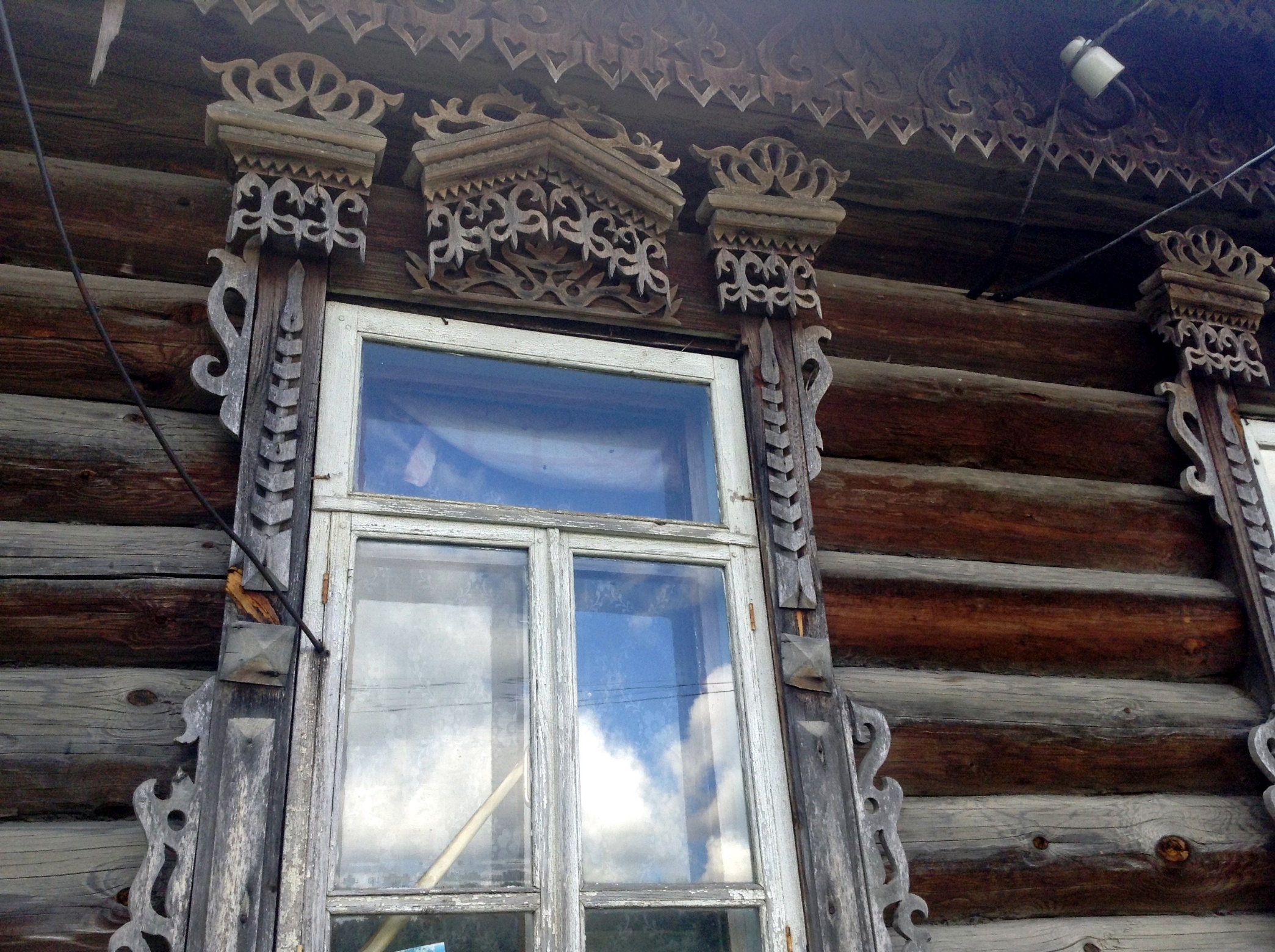 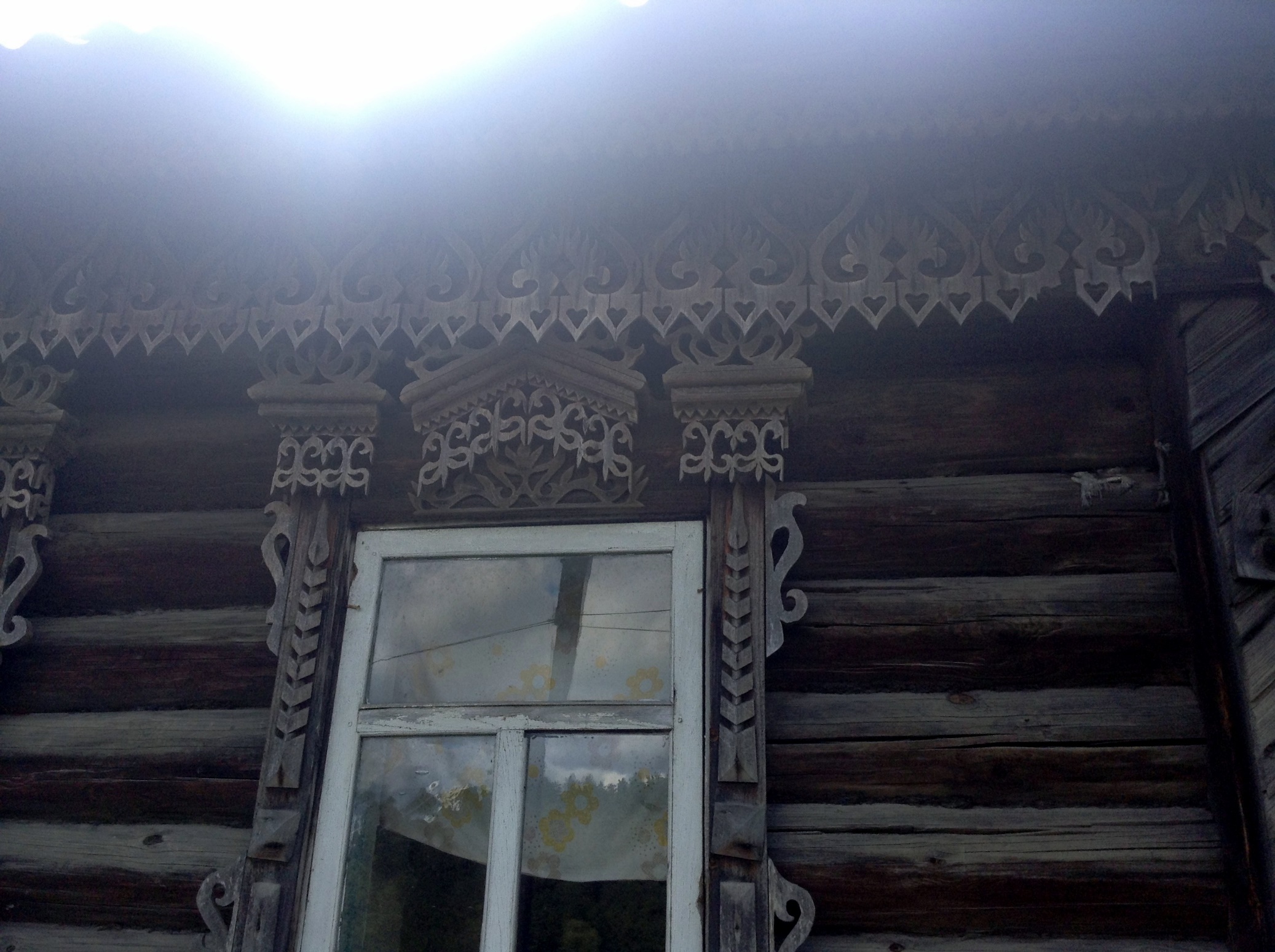 Ещё один уцелевший дом.Окна с наличниками и ставнями
Непременная принадлежность деревянных домов в прошлом-- ставни. Можно сказать, что ставни выполняют в доме несколько функций: декоративную, защитную, светорегулирующую и, что актуально для российского климата, теплозащитную. В русской же культуре они играли еще и роль оберега от злых духов.
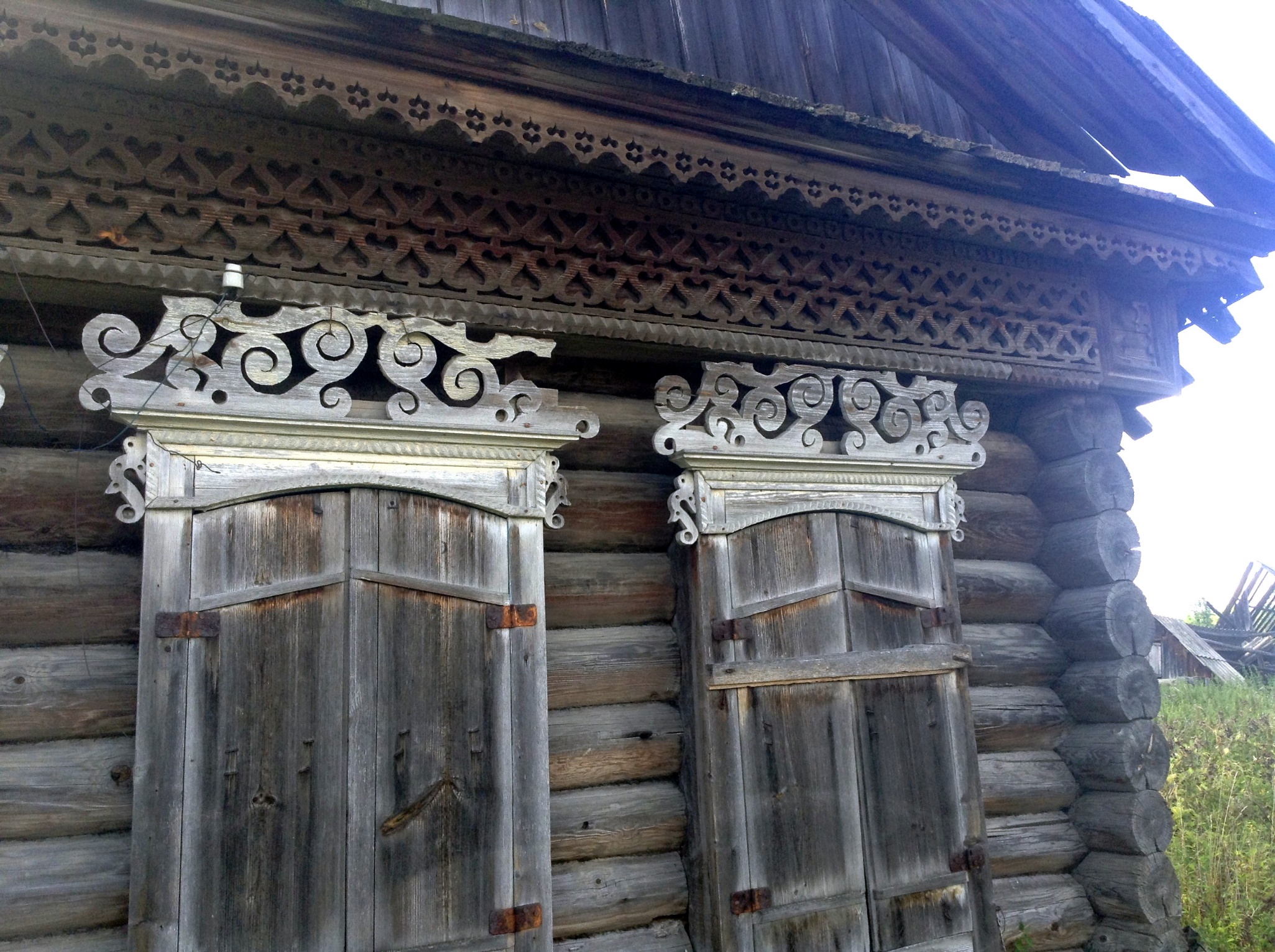 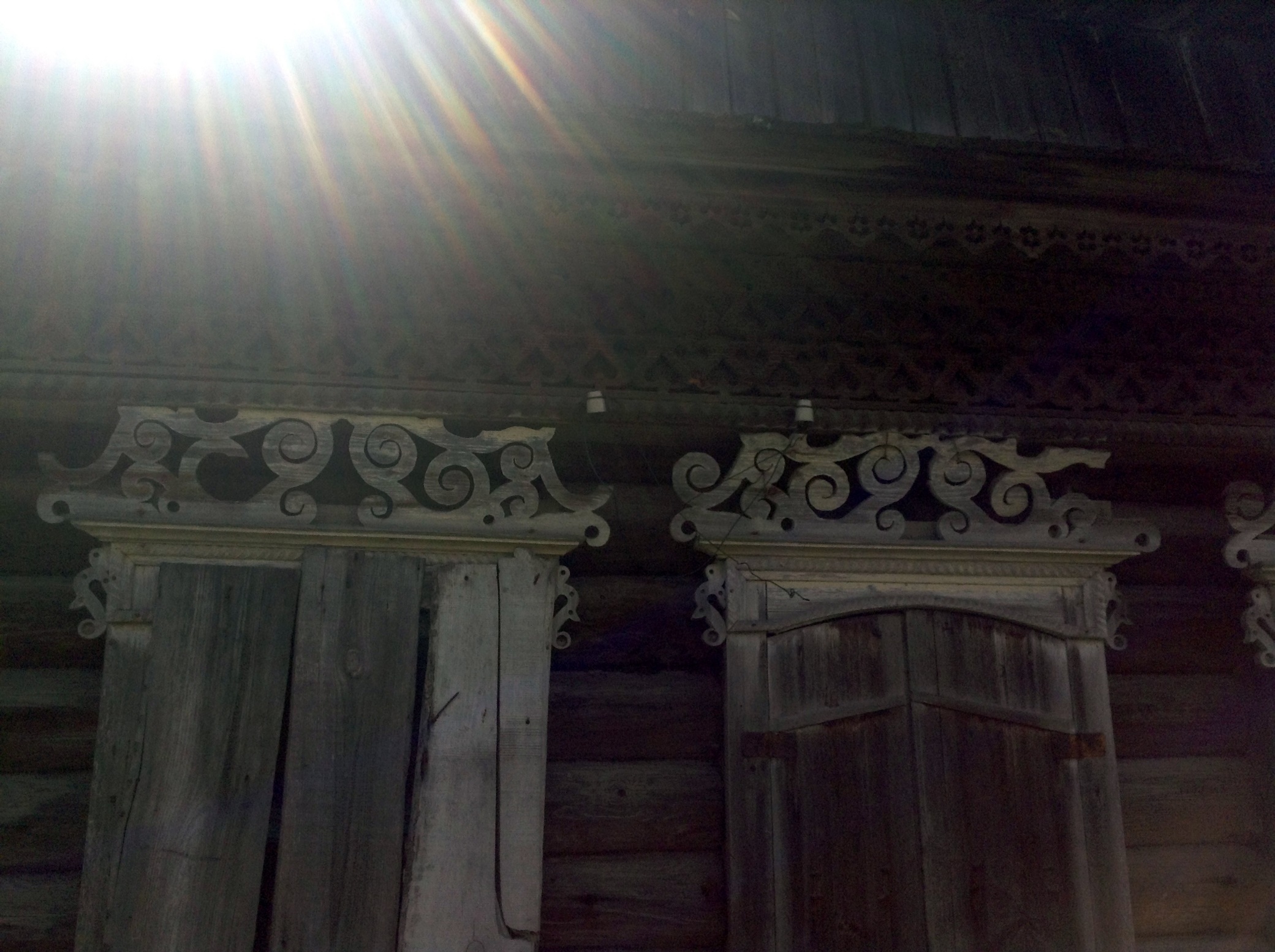 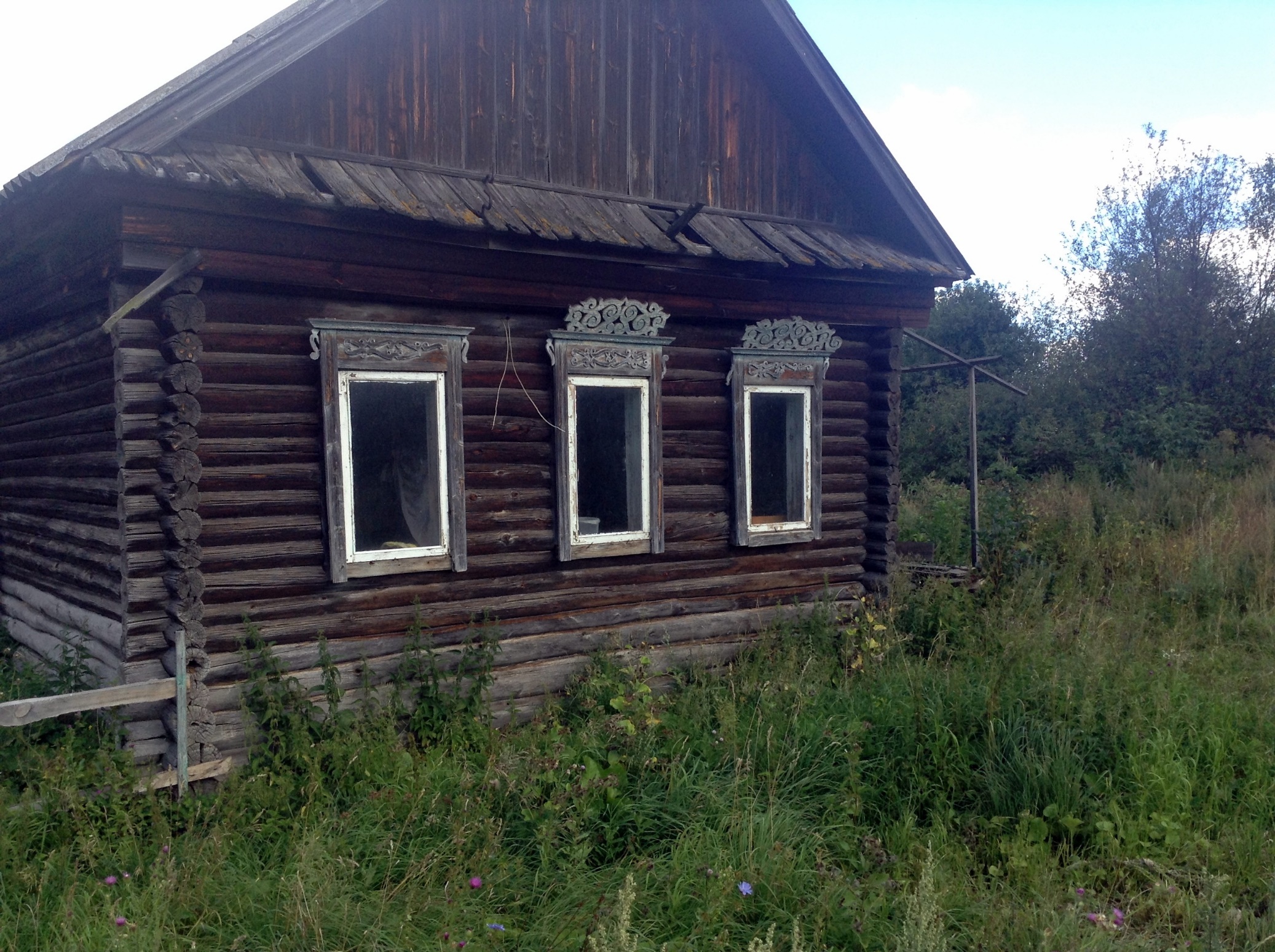 В деревне новодольские посёлки осталось два жилых дома.
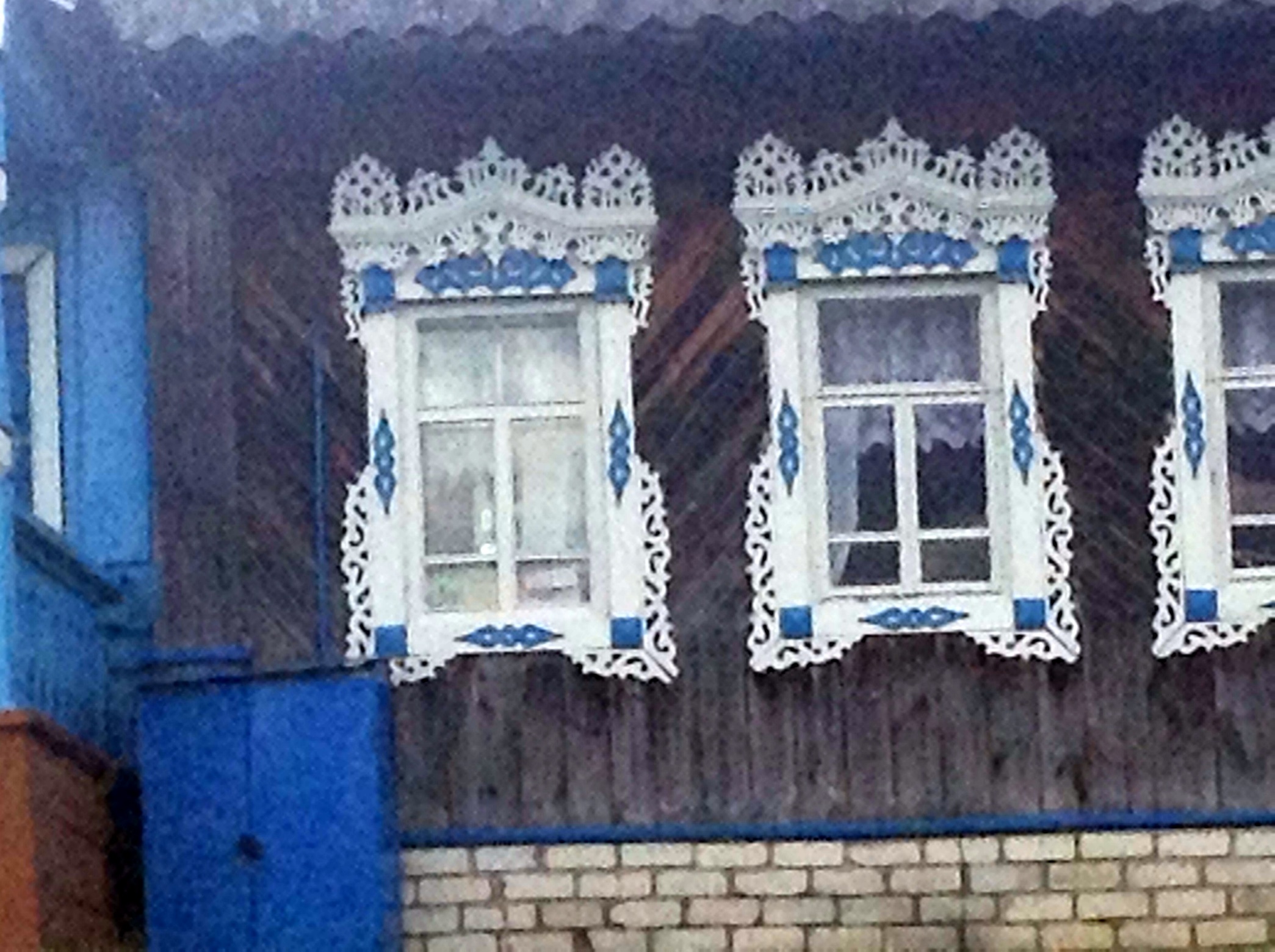 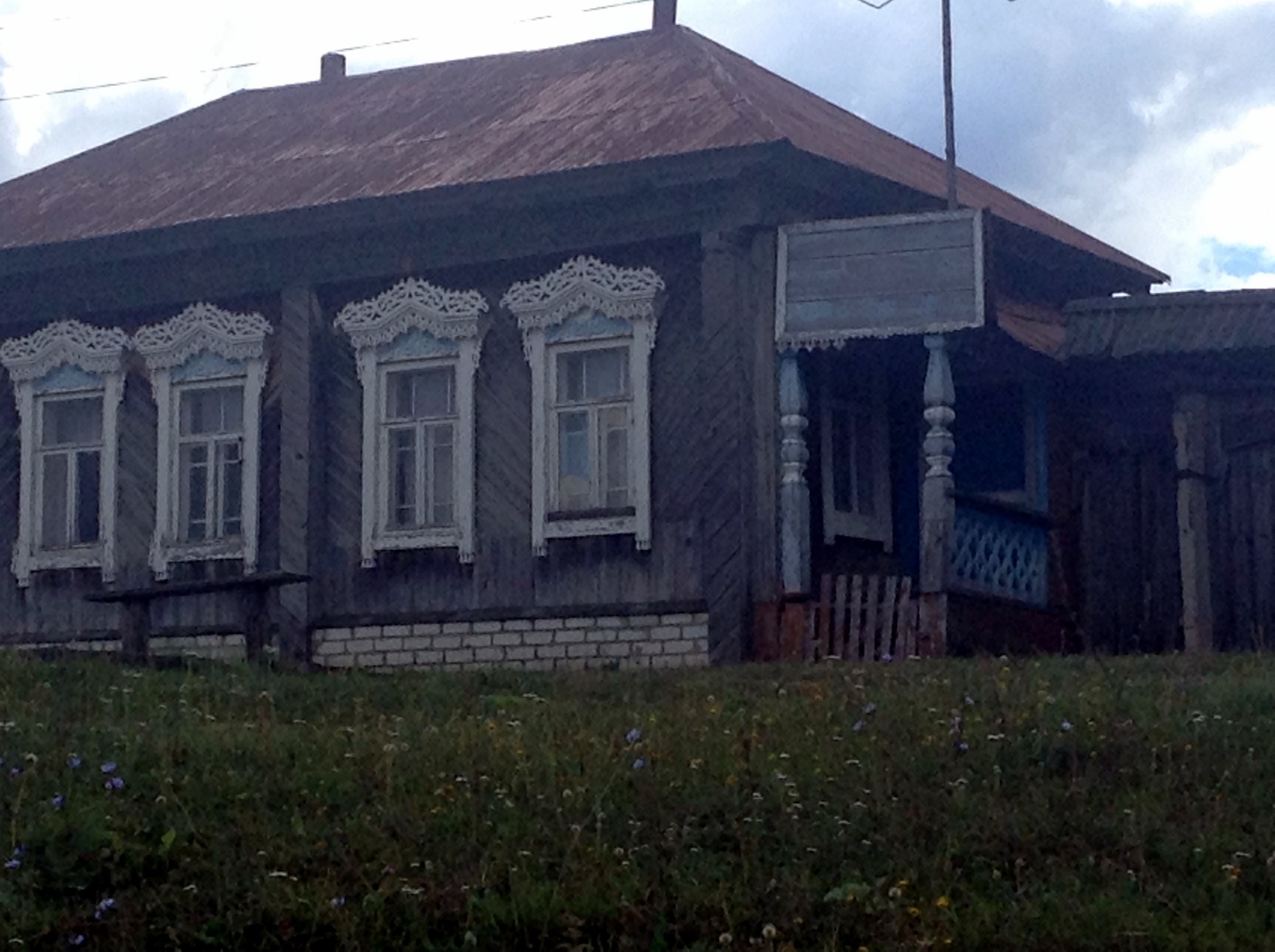 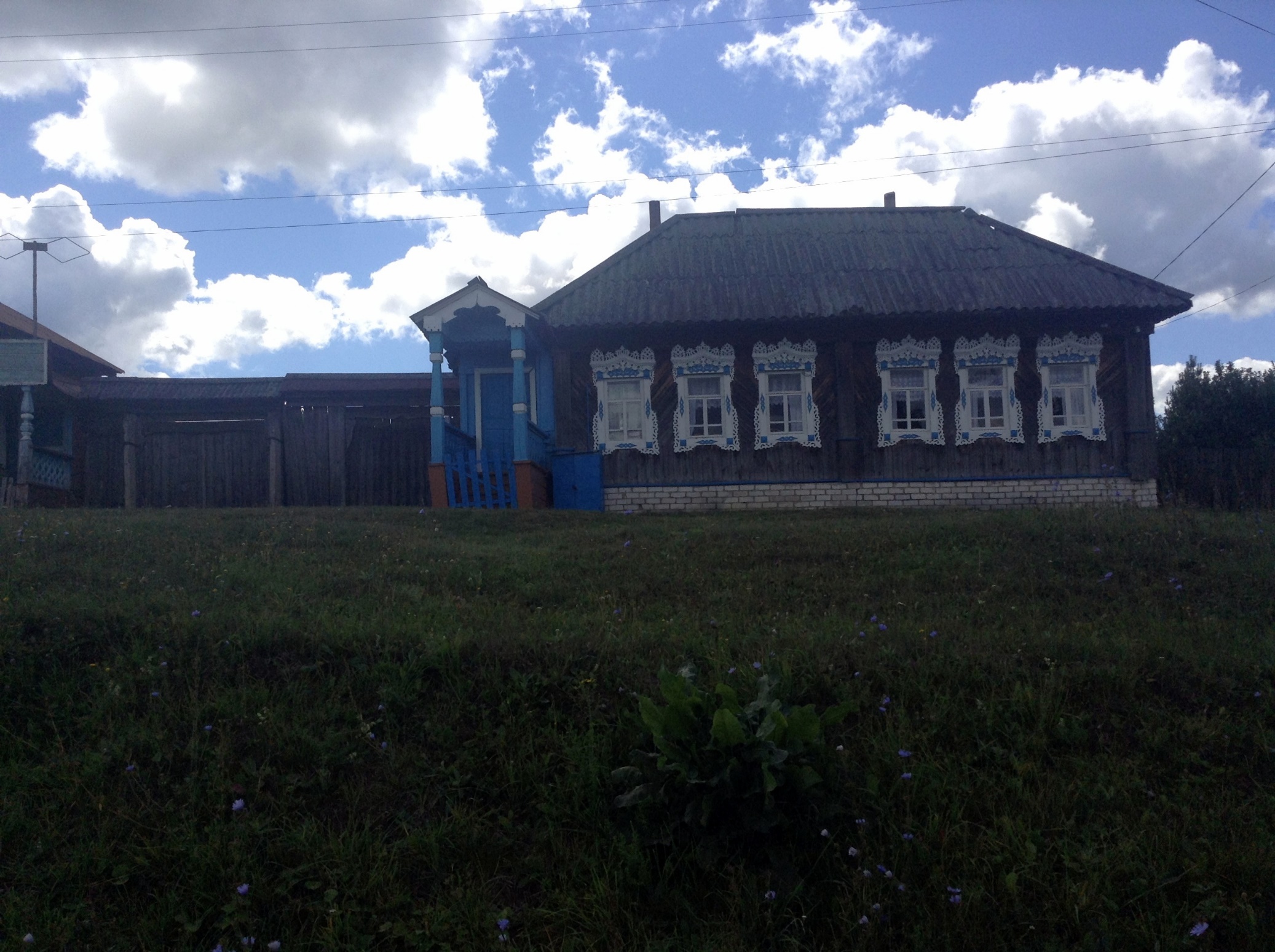 Бывший магазин – один на всю деревню собирал огромную очередь, особенно когда привозили хлеб новый товар. Продукцию привозили на лошадях запряжённых санями зимой и телегой летом.
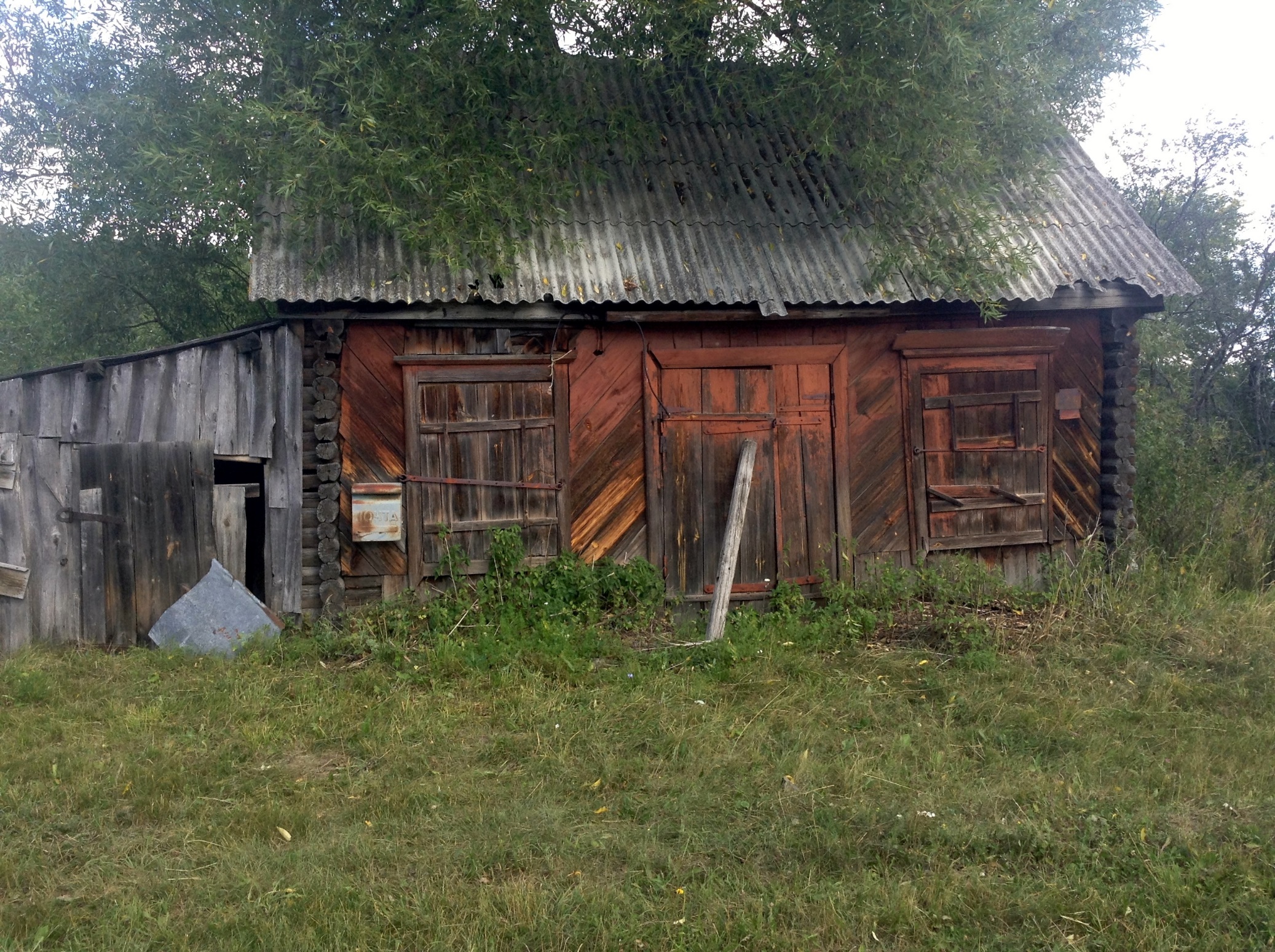 Здесь избы, крыши нахлобучив,Косыми окнами глядятНа двор заросший, на дремучий,Уже бесплодный сирый сад.Здесь край разрухи и печали,Глухой непаханой земли.Здесь домовые одичалиИ в лес, став лешими, ушли.
Дело рук настоящих мастеров – ажурные наличники.
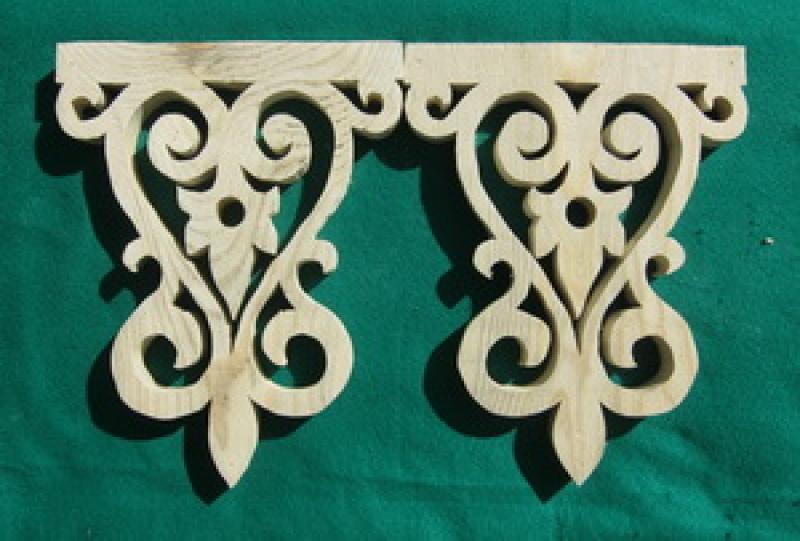 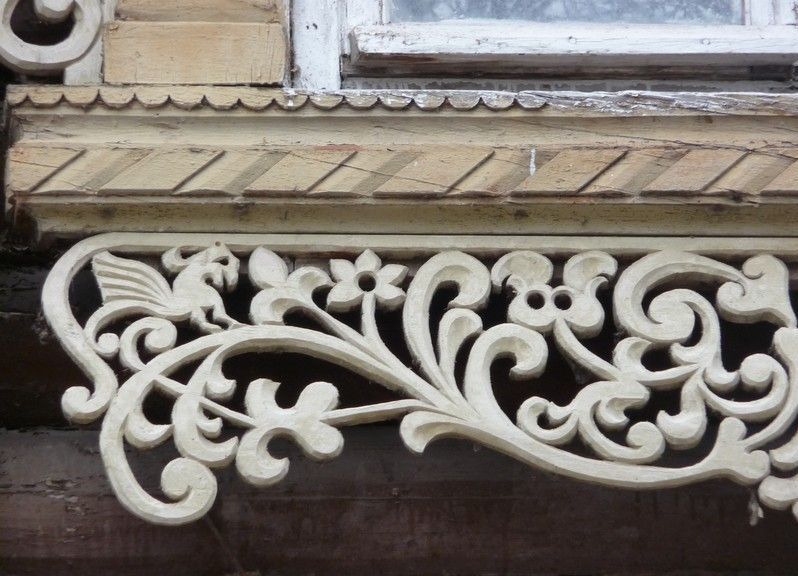 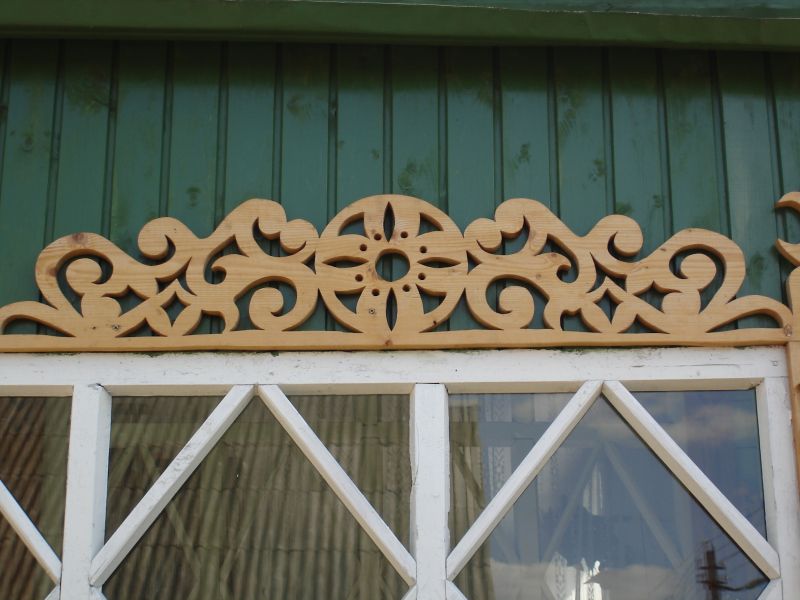 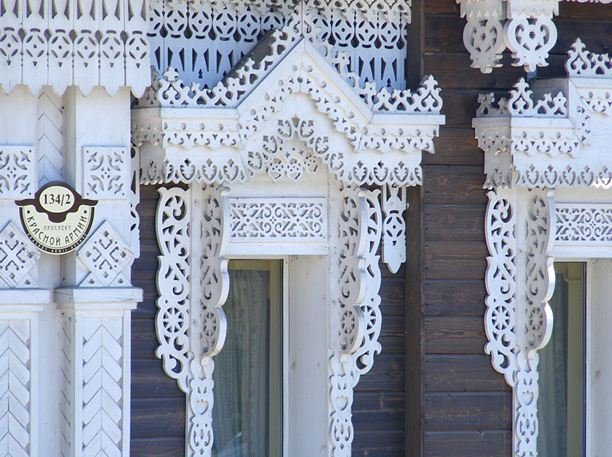 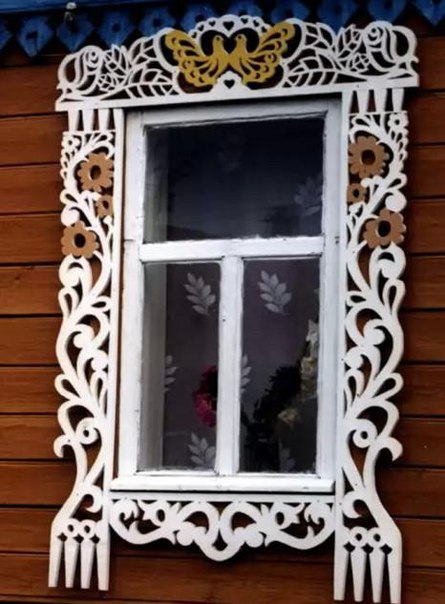 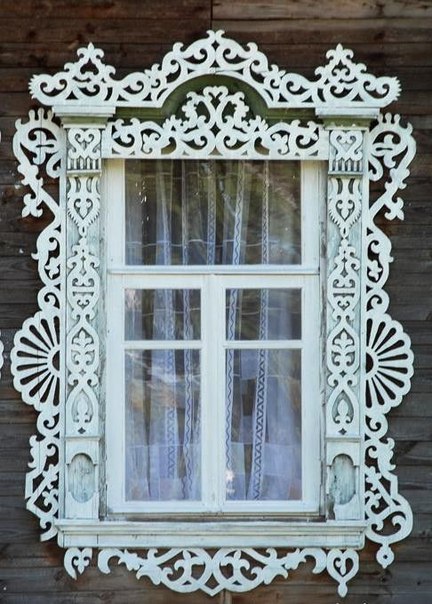 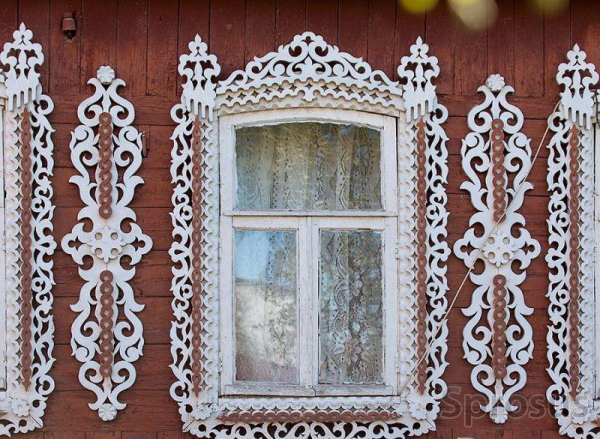 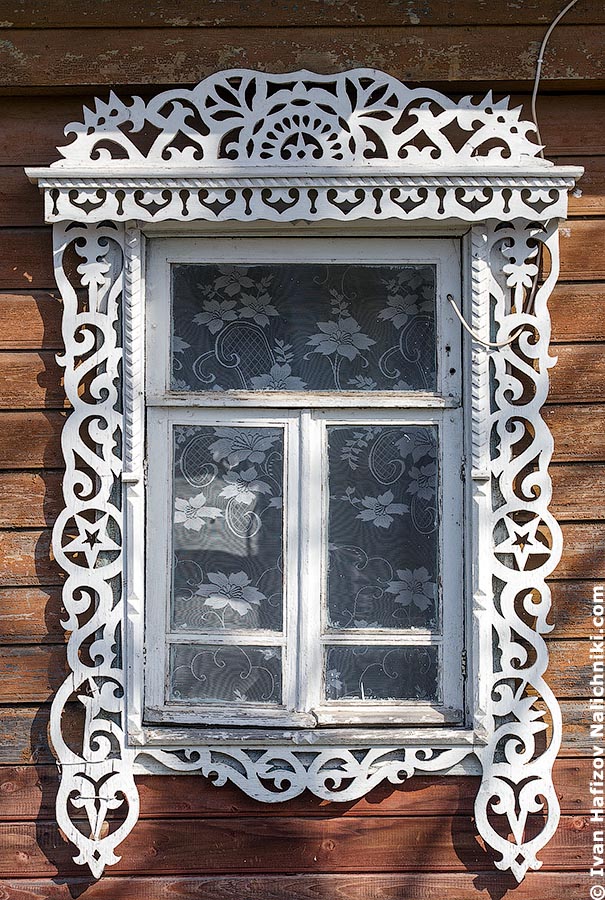 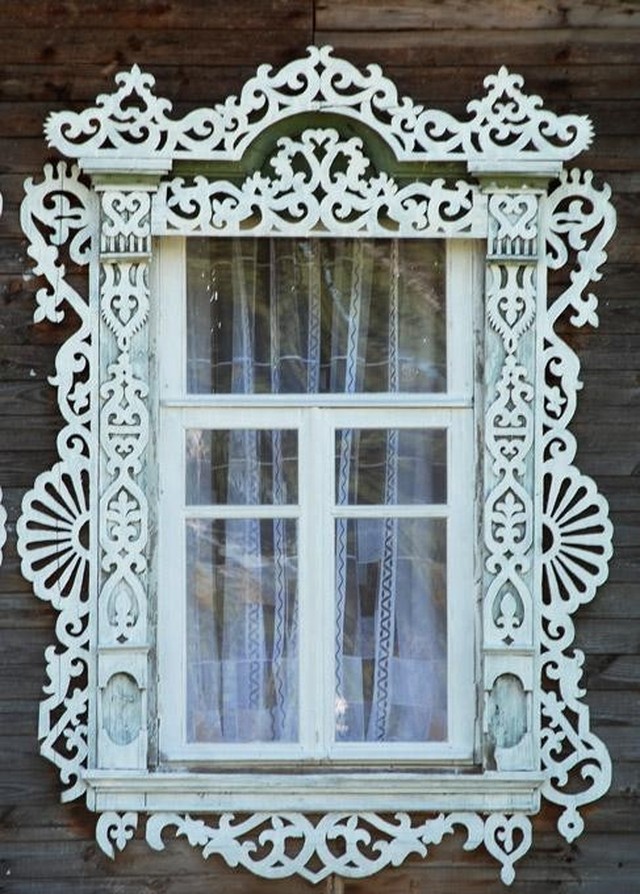 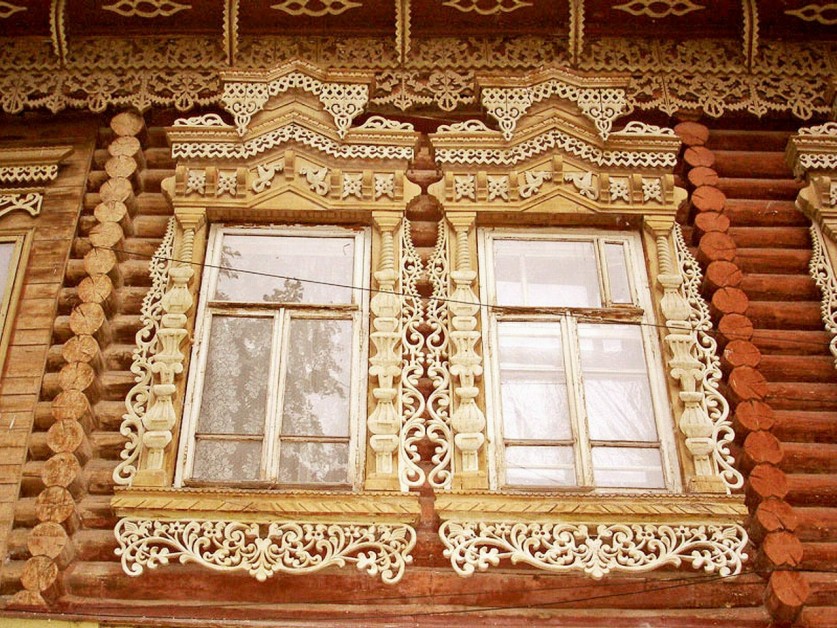 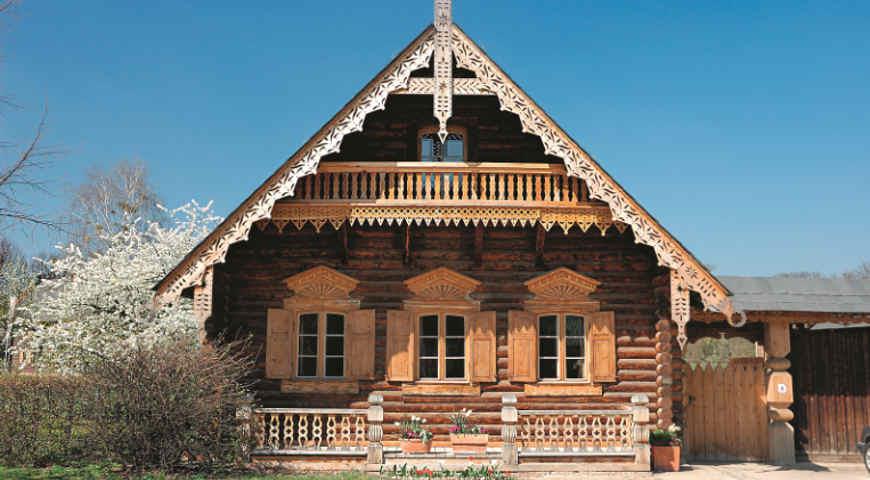 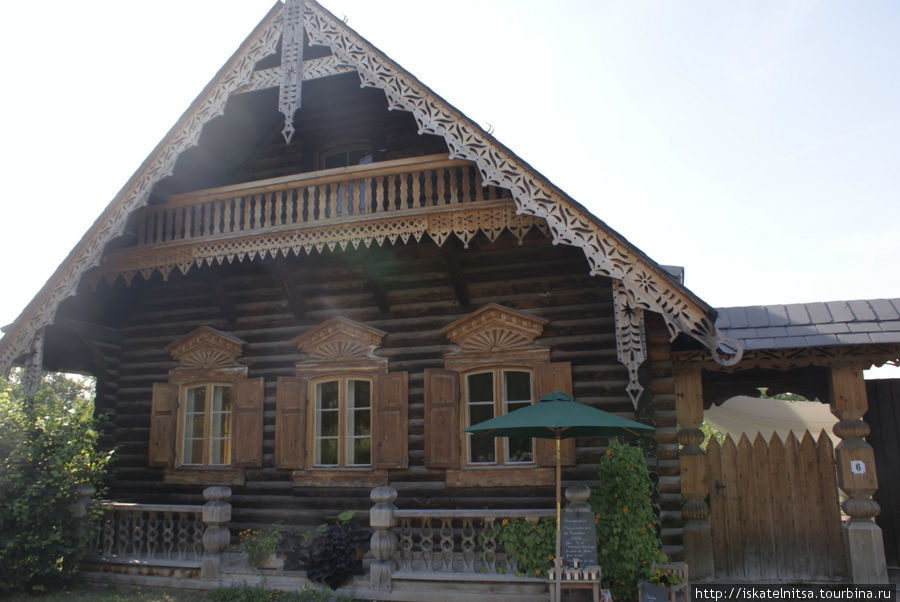 Шаблоны ажурных наличников
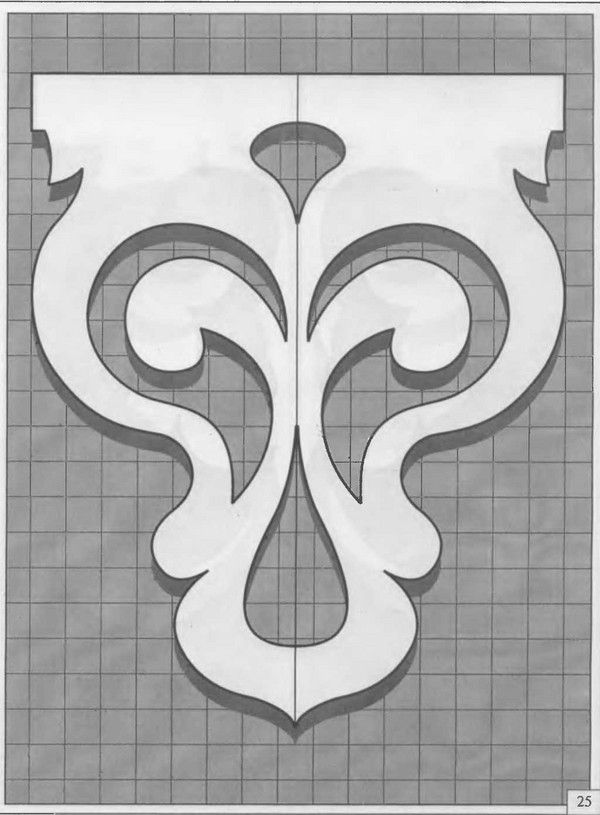 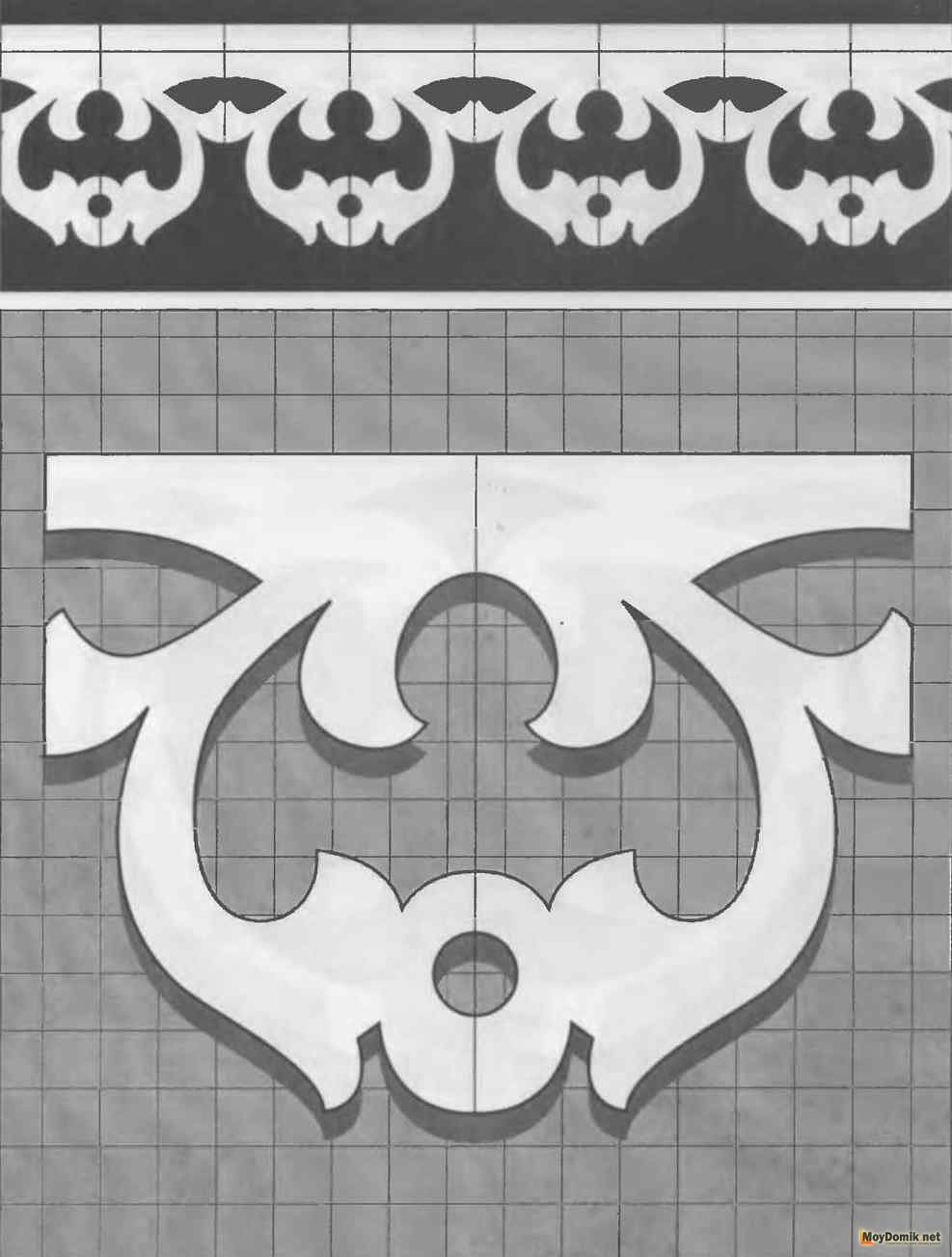 Ритм в ажурных наличниках
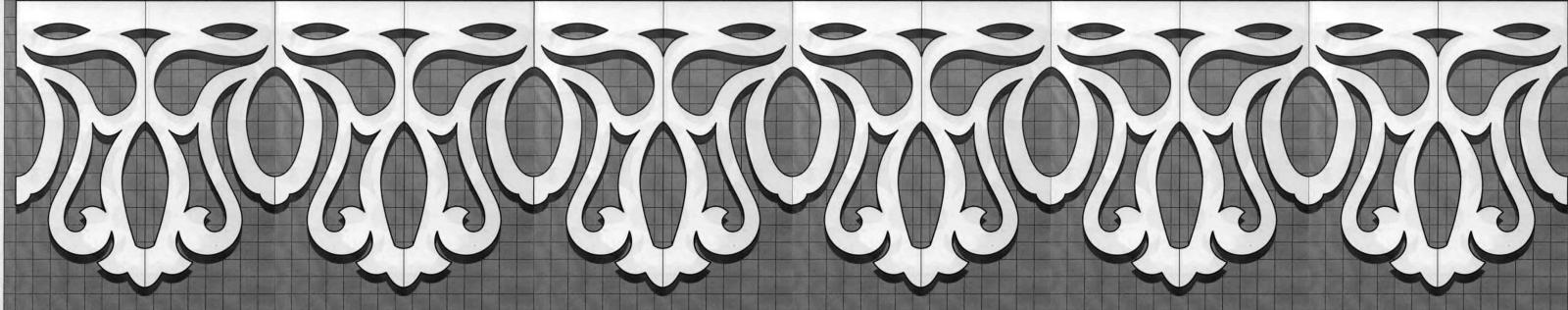 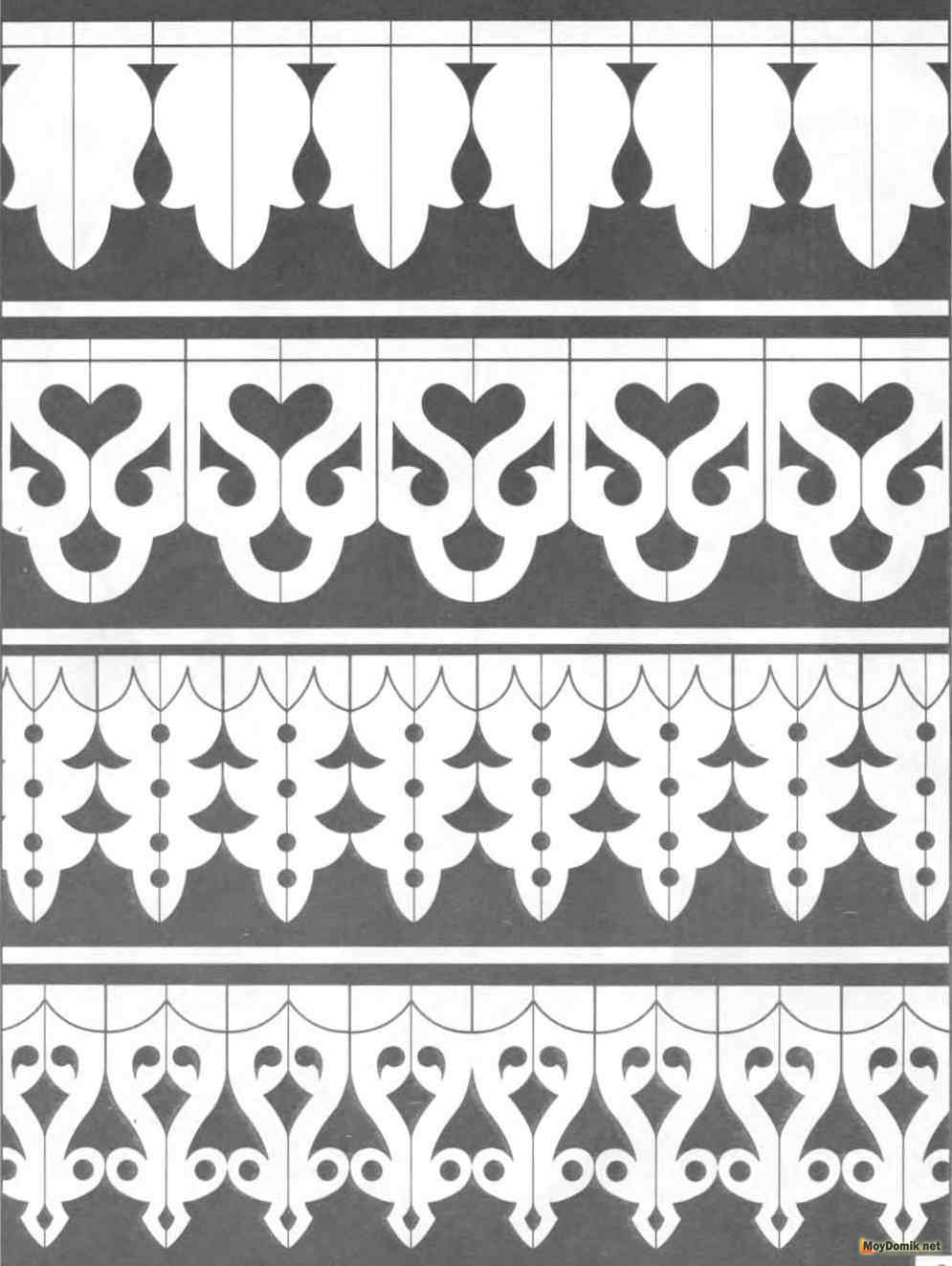 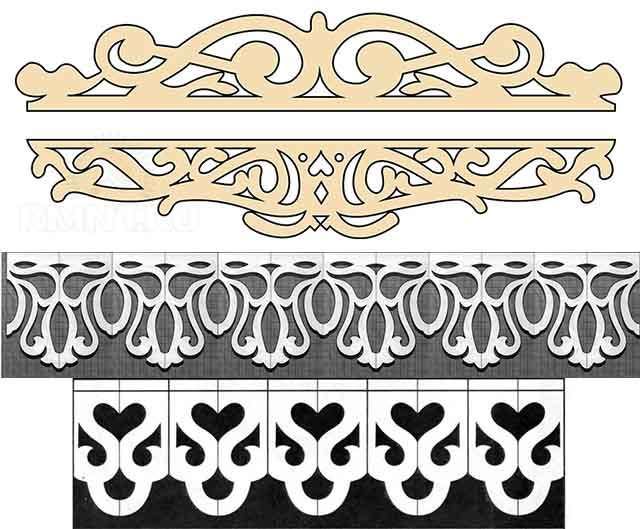 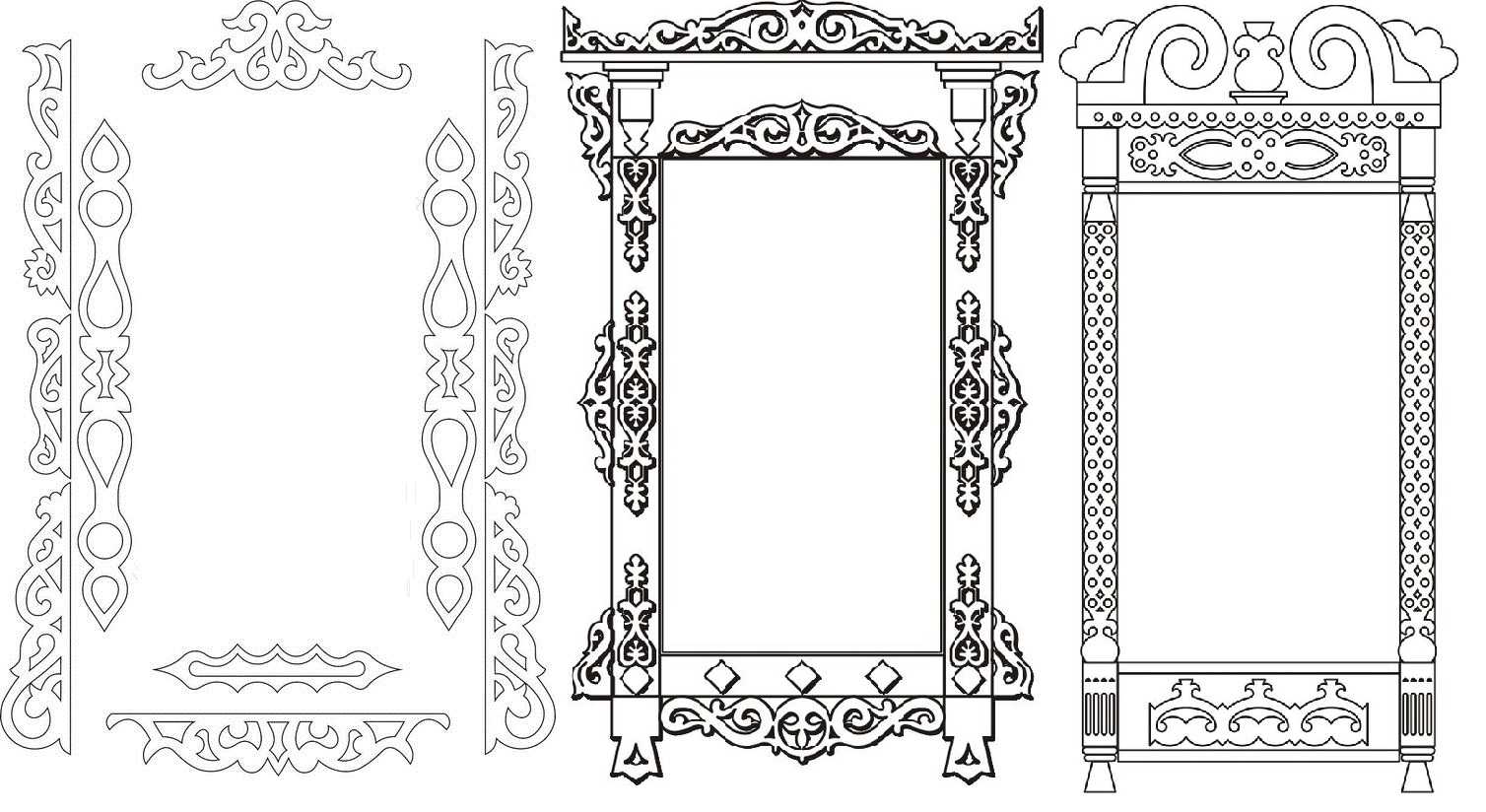 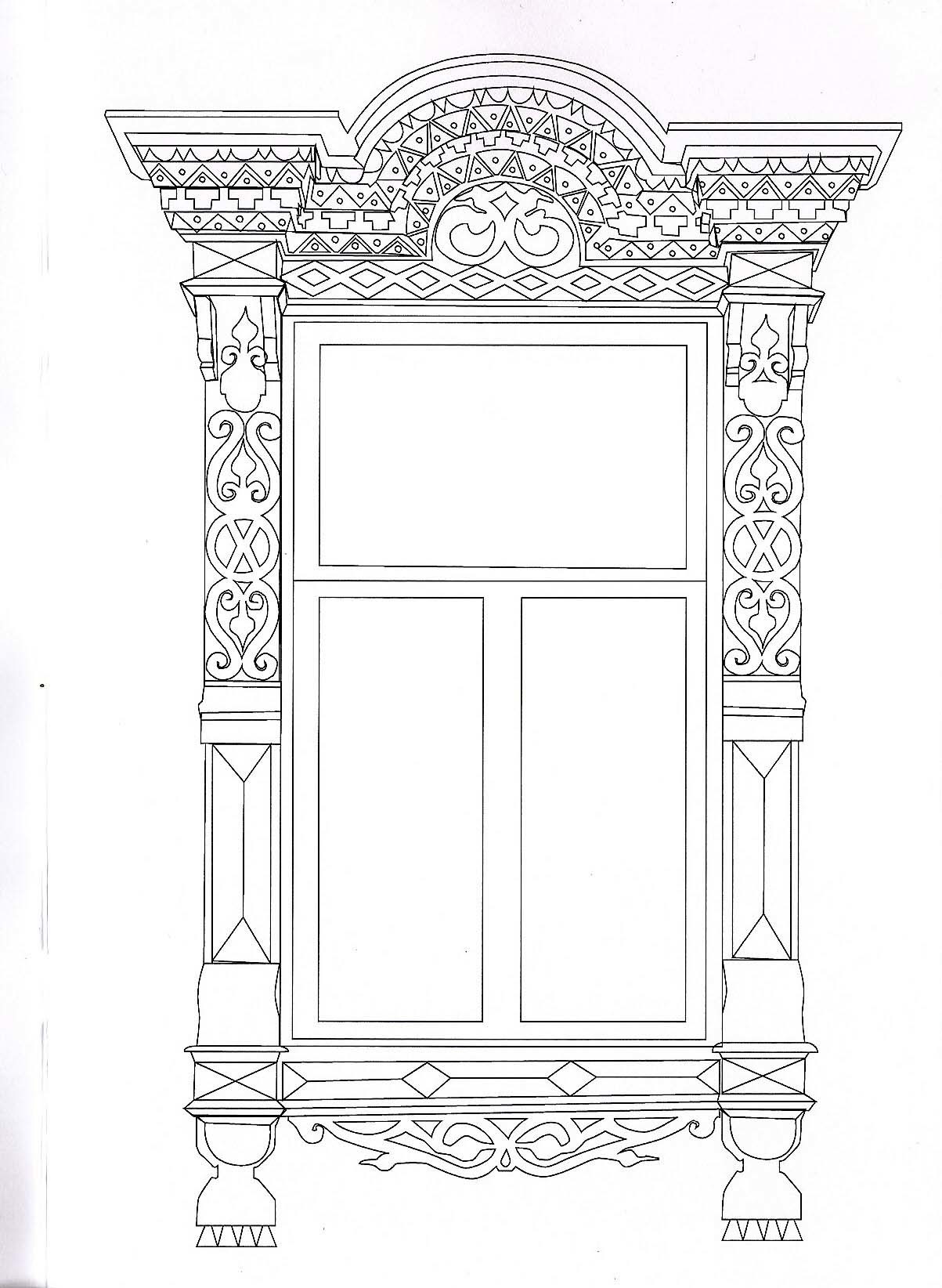 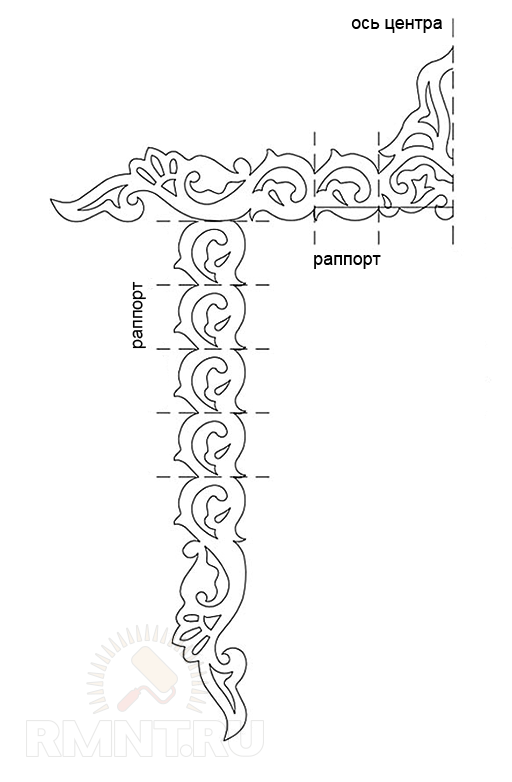 Практическая работапостроение орнамента для наличников